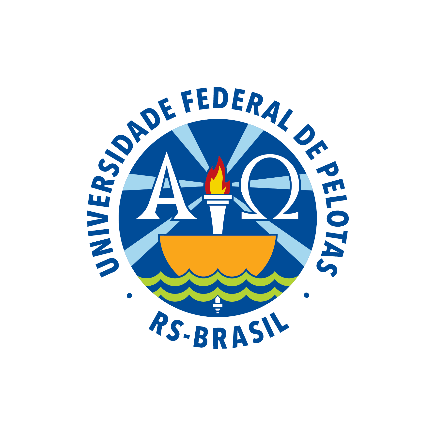 UNIVERSIDADE ABERTA DO SUS
UNIVERSIDADE FEDERAL DE PELOTAS
Especialização em Saúde da Família
Modalidade a Distância
Turma nº 5
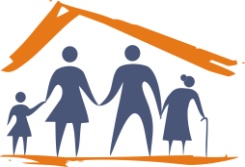 MELHORIA À SAÚDE DOS HIPERTENSOS E DIABÉTICOS DA ESF IVO FERRONATO, BAGE/RS
LUBIA DE LA CARIDAD REYNA AMAYA
Orientadora: Maria Emilia Nunes Bueno
Co -Orientadora: Aline Cammarano
Introdução
O DM e a HAS atingem, respectivamente, 6,3% e 23,3% dos adultos brasileiros (BRASIL, 2011a). 
  Essas doenças, no Brasil, representam a primeira causa de mortalidade e de hospitalizações, sendo apontadas como responsáveis por mais da metade dos diagnósticos primários em pessoas com insuficiência renal crônica submetidas à diálise no Sistema Único de Saúde (SUS) brasileiro (OPAS, 2010).
Introdução
A cidade de Bagé, RS, Brasil, possui uma população de 116.794 habitantes, com caracterização socioeconômica de pobreza , sua economia é baseada na agricultura, pecuária e no comércio local.

A UBS Ivo Ferronato, onde  trabalho é urbana, foi construída para ser ESF há dez anos, vinculada ao SUS pela prefeitura, e a instituição de ensino Universidade Regional da Campanha (URCAMP).  
População total: 3100 hab., sendo 471 portadores de HAS e 116 portadores de DM
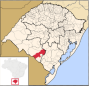 Introdução
A ESF esta composta por:

recepção, sala de reuniões;
 consultório médico, ginecológico, odontológico;
 sala de puericultura;
  sala de vacinas;
sala de nebulizações;
Enfermaria;
sala de esterilização;
Cozinha;
Banheiros.
Introdução
A equipe de saúde é composta por: recepcionista, uma enfermeira, um técnico em enfermagem, um auxiliar de serviços gerais, um odontólogo,  uma técnica de farmácia, começarão em breve três ACS.
    Realizamos o acolhimento. O atendimento é agendado e espontâneo. 
    Uma tarde para atendimento domiciliar(quinta feira). Puericultura e Educação para saúde (Tarde de quinta-feira).
    Pré-natal, é realizado pela enfermeira e médica uma vez na semana.
Introdução
Situação da UBS antes da intervenção
70 usuários com a doença de hipertensão e 20 diabetes mellitus em acompanhamento na UBS. 
Usuários com HAS e DM não diagnosticados porque não procuram o serviço de saúde por não apresentar sintomas.
Muitos casos de usuários que não tomam a medicação de forma correta e que não seguem as orientações adequadas.
Objetivo
Melhorar a atenção à saúde dos usuários com hipertensão e diabetes na UBS/ESF Ivo Ferronato, Bagé, RS.
Metodologia
O trabalho foi realizado em um período de 12 semanas com usuários diabéticos e hipertensos da área de abrangência, em que foram desenvolvidas ações com base em quatro eixos norteadores do projeto político-pedagógico: 

Organização e gestão do serviço, 

 Monitoramento e avaliação, 

 Engajamento público e, 

 Qualificação da prática clínica.
Metodologia
O projeto de atenção à saúde dos hipertensos e diabéticos envolve a intervenção, utilizando questionários e formulários de protocolos de atendimento  na Atenção Primaria à Saúde (APS).
Como foco da intervenção foi definido para obter melhoria da atenção à saúde de hipertensos e diabéticos, utilizando como critério de seleção esta população ser adscrita a área da unidade de saúde. 
Realizamos reuniões sobre o projeto com a equipe procurando sua apoio em este projeto. 


.
Metodologia
O registro das visitas foi realizado através da ficha espelho do usuário  anexada ao prontuário na unidade básica.

Os atendimentos e dados obtidos foram registrados pelo  médico na planilha de coleta de dados, permitindo sua análise e monitoramento assim como a busca ativa dos usuários faltosos.
Objetivos, metas e resultados Objetivo 1: Ampliar a cobertura a hipertensos e diabéticosMetas: Cadastrar 80% de hipertensos          Cadastrar 60% de diabéticos
Objetivo 2 :Melhorar a qualidade da atenção a hipertensos e/ou diabéticos
Metas 2.1/2.2 Proporção de hipertensos e diabéticos com o exame clinico em dia Metas 2.3/2.4 Proporção de hipertensos e diabéticos com exames complementares em dia
1oo% em todos os meses
1oo% em todos os meses
Metas 2.5/2.6 Proporção de hipertensos e  diabéticos com prescrição de medicamentos da Farmácia Popular Hiperdia priorizada Metas 2.7/2.8: Realizar avaliação da necessidade de atendimento odontológico em 100% dos hipertensos e diabéticos
1oo% em todos os meses
1oo% em todos os meses
Objetivo 3: Melhorar a adesão de hipertensos e/ou diabéticos ao programaMetas 3.1/3.2: Proporção de hipertensos e diabéticos faltosos às consultas com busca ativa
1oo% em todos os meses
1oo% em todos os meses
Objetivo 4: Melhorar o registro das informações.Metas 4.1/4.2: Melhorar os registros das informações de usuários com HAS e/ou DM
Em todos os 3meses de intervenção tanto os usuários com hipertensão quanto os usuários com diabetes tiveram registro adequado (100%).
Objetivo 5 : Mapear usuários com hipertensão e diabetes  para doenças cardiovascularesMetas 5.1/5.2: Realizar estratificação do risco cardiovascular em 100% dos hipertensos e diabéticos cadastrados na unidade de saúde.
100% em todos os meses para usuários com hipertensão: 
Mês 1   84 (100%)
Mês 2  163 (100%)
Mês 3  265 (100%)
100% em todos os meses para usuários com diabetes: 
Mês 1 26 (100%)
Mês 2  47(100%)
Mês 3 91 (100%)
Objetivo 6 : Promover a saúde de usuários com hipertensão e diabetesMetas:
6.1/6.2 Orientação nutricional para alimentação saudável
6.3/6.4 Orientação sobre a prática de atividade física
6.5/ 6.6 Orientação sobre o risco de tabagismo
6.7/ 6.8 Orientação sobre higiene bucal
Para todas essas metas foi alcançado o percentual de 100% ao longo dos 3 meses de intervenção
Discussão
Antes de nossa presença nos postos, ficava difícil agendar consultas rapidamente. Agora, com nossa permanência na unidade de 32 horas trabalhadas semanalmente, há muita estabilidade, o que faz com que o paciente encontre os médicos no posto,  coisa que não acontecia anteriormente. 

A apresentação de exames antigos, sem a medição de pressão arterial, nas consultas antigas, foi um fato encontrado nos prontuários. Agora, com a pesquisa dos agentes na comunidade e pelo acompanhamento de cada usuário, consegue-se realizar uma atenção integral por todos com melhor qualidade, assim como as atividades de promoção de saúde. As pessoas acamadas são atendidas em visita domiciliar integralmente
A intervenção já está incorporada à rotina do serviço e dessa forma, continuará, pois evidenciamos a importância dos registros, que muitas vezes não era realizado. O trabalho ficou mais organizado e monitorado, melhorando o controle dos usuários crônicos
 Este é um legado que ficará na unidade para os próximos profissionais, que poderão, com maior facilidade, conhecer a população adscrita e as ações que estão sendo desenvolvidas no serviço. Os próximos passos serão para alcançar a meta estipulada de cobertura, dando seguimento aos cadastros da população alvo.
Reflexão Critica sobre o aprendizado
Minhas expectativas sobre o processo de aprendizagem no Curso de Especialização foram na realidade com surpresa, curiosidade, e desejos de conhecer sobre as diretrizes de saúde em Brasil. Primeiro o domínio do idioma e os erros que puderam acontecer alem de que era um curso digital no primeiro momento e só contávamos com tablets para fazer o cadastramento. 
Os primeiros meses foram difíceis,  as tarefas tinham que fazer a mão e depois checar os manuscritos a Unidade de Saúde para passar em um computador e pegar em uma memória flash e ir a galerias para passar a informação das tarefas .
É importante salientar que com o aprendizagem do curso o trabalho na ESF foi mais organizado, a interação entre os colegas foi melhor já que tínhamos uma guia para fazer todas as atividades. Algumas delas já implementadas na ESF.

Acredito que este ensino é fundamental para todo médico que se dedica a medicina familiar. A aprendizagem do funcionamento do SUS, a integração das ações de promoção e prevenção de saúde em APS foi uma experiência inesquecível que ajudou para que nosso trabalho seja cada dia melhor.
Referências
BRASIL. Ministério da Saúde. Secretaria de Atenção á Saúde. Departamento de Atenção Básica. Estratégias para o cuidado da pessoa com doença crônica Diabetes Mellitus. Brasília: Ministério da Saúde, 2013b. 159 p.
Pg 20
 
BRASIL. Ministério da Saúde. Secretaria de Atenção á Saúde. Departamento de Atenção Básica. Estratégias para o cuidado da pessoa com doença crônica Hipertensão Arterial Sistêmica. Brasília: Ministério da Saúde, 2013a. 128 p.
 
BRASIL. Ministério da Saúde. Secretaria de Atenção á Saúde. Departamento de Atenção Básica. Estratégias para o cuidado da pessoa com doença crônica Diabetes Mellitus. Brasília: Ministério da Saúde, 2013b. 159 p.
 
BRASIL. Ministério da Saúde. Secretaria de Atenção à Saúde. Departamento de Atenção Básica. Prevenção clínica de doenças cardiovasculares, cerebrovasculares e renais / Ministério da Saúde, Secretaria de Atenção à Saúde. Departamento de Atenção Básica. - Brasília: Ministério da Saúde, 2006.